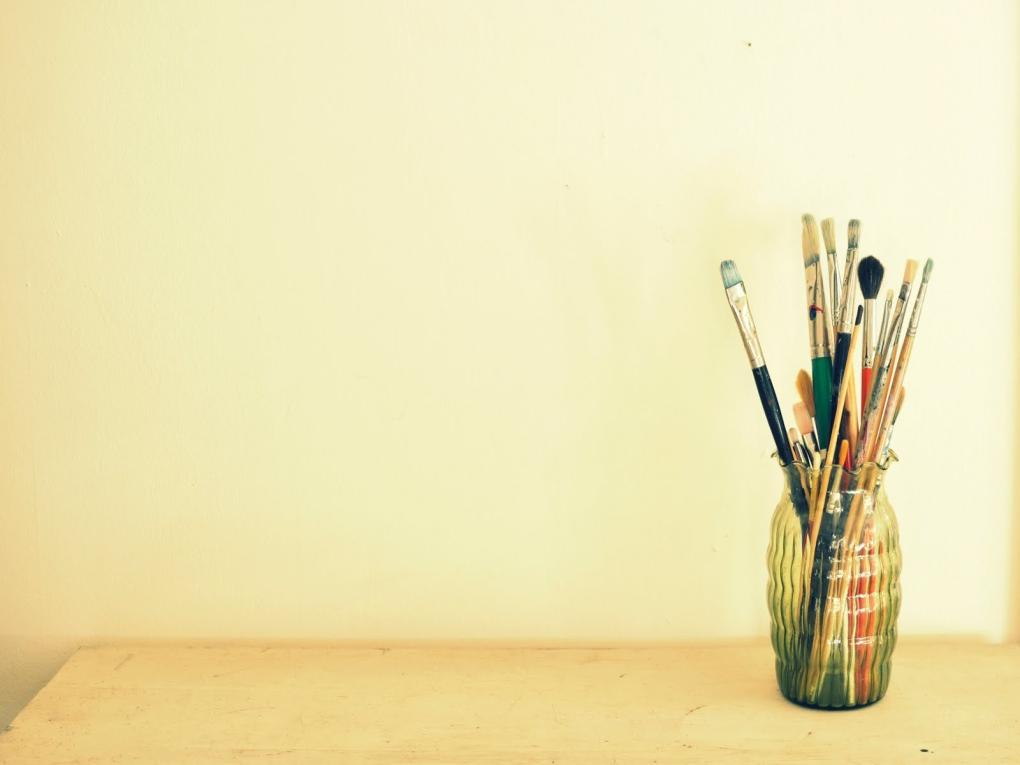 Лэпбук 
« Красочные цвета»
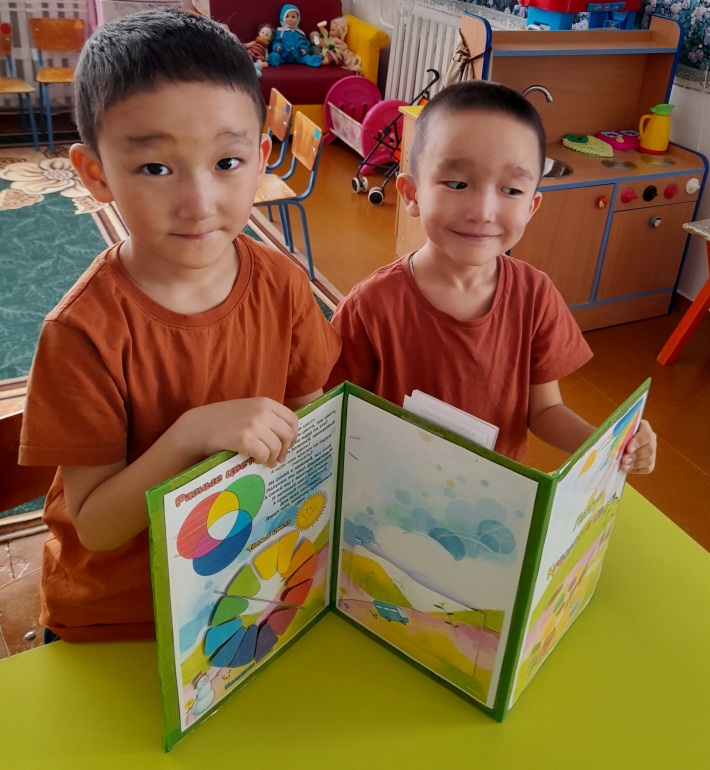 2023 год.
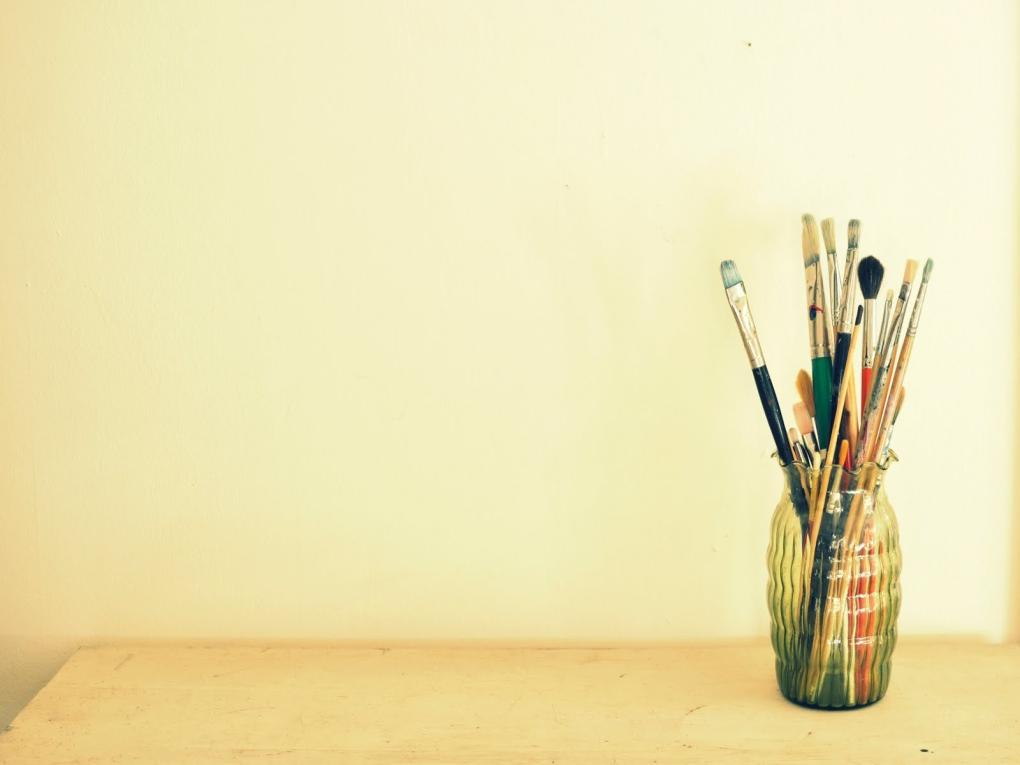 Лепбук «Красочные цвета» 
Предназначен для детей старшего дошкольного возраста.
Цель:Развитие у детей эстетического восприятия, воображения, художественно – творческих способностей.
Задачи:
-Формировать связную речь.
-Развивать мелкую моторику.
-Приобщать детей к коллективной творческой деятельности.
-расширять представление детей о мире искусства.
-расширить представления детей о нетрадиционных техник рисования
Ожидаемые результаты:
-Увеличение познавательного интереса,   любознательности,     самостоятельности и инициативности  в решении поставленных задач.     
-Проявление интереса к нетрадиционной технике рисования. 
-Развитие творческого воображения.
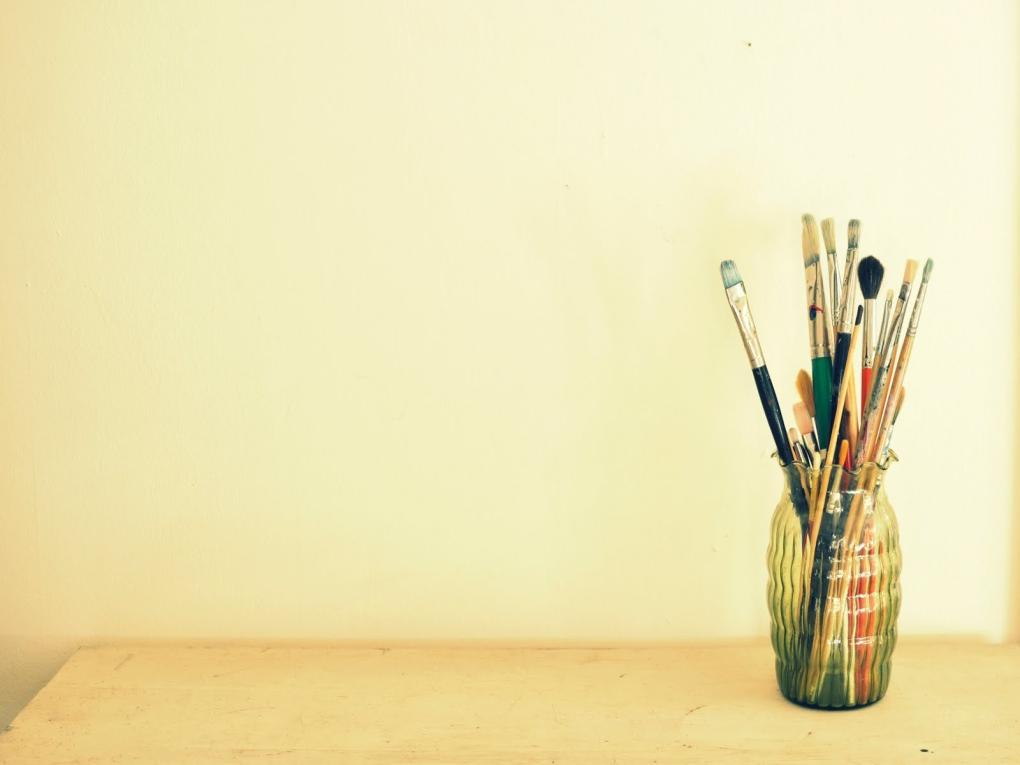 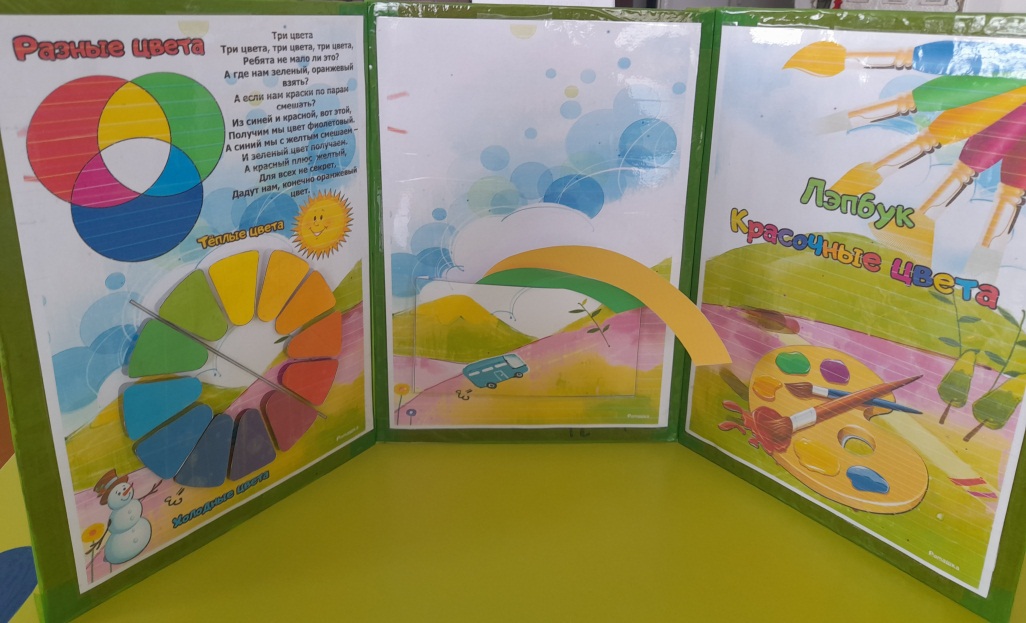 Содержание лэпбука:
Развивающие игры «Разные цвета», «Смешиваем цвета», «Какие цвета на картинке».
Кармашки с загадками и стихами.
Кармашки «Учимся рисовать (рисование по схеме», «Раскраски по номерам (нарисуй по точкам)», «Раскрась радугу цветами».
Кармашек «Нетрадиционные техники рисования».
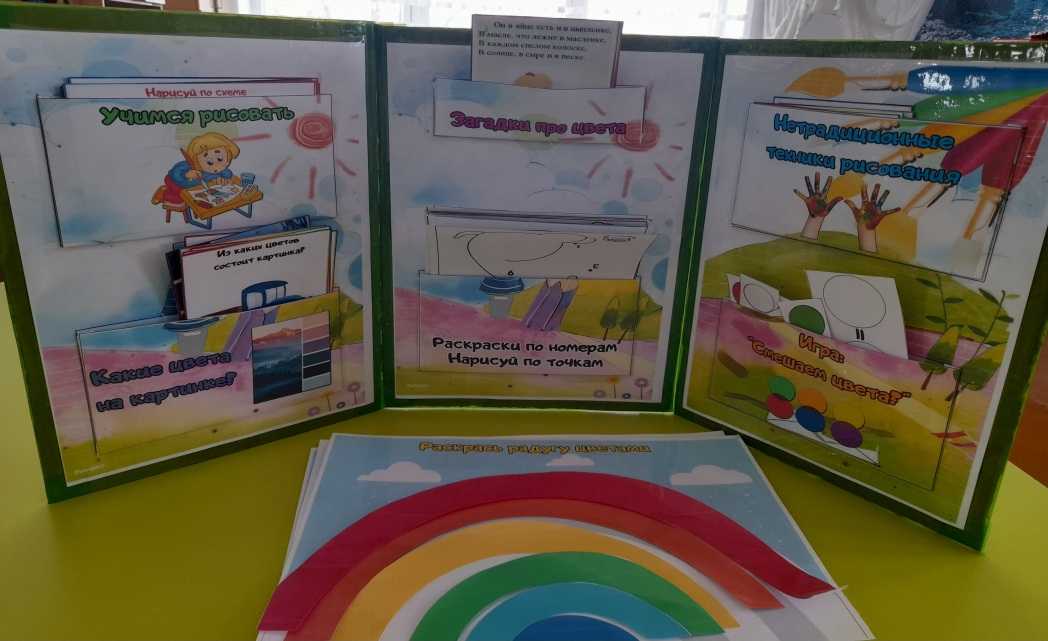 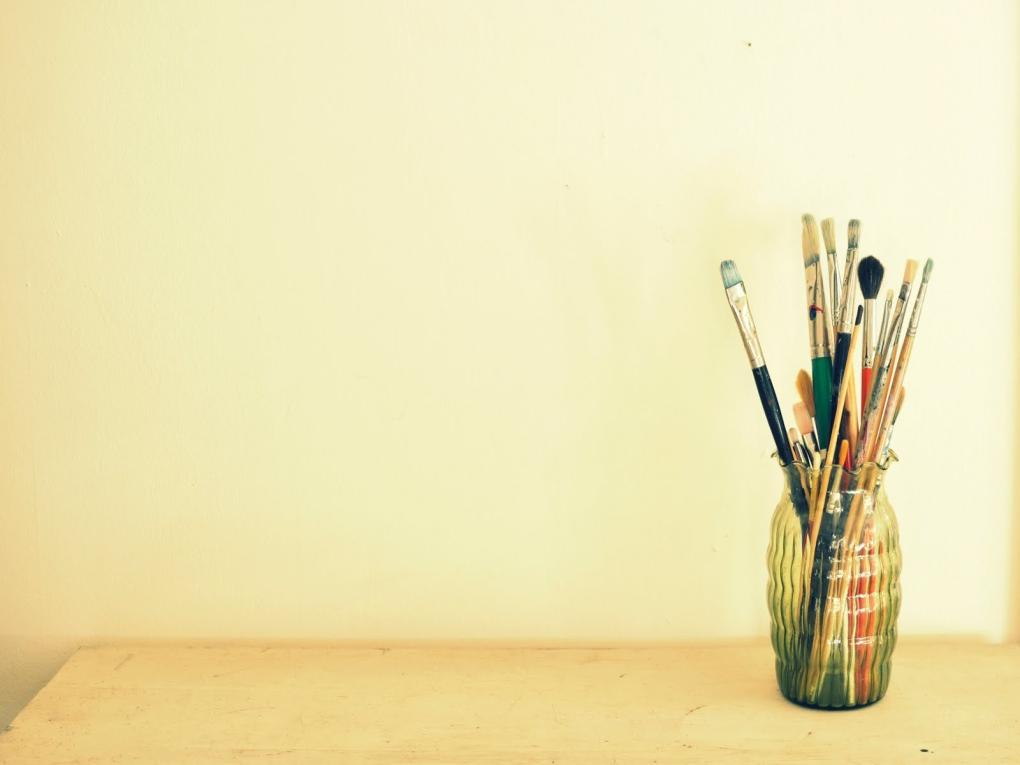 Лэпбук имеет большое поле,  для игры «Разные цвета» И составления теплые и холодные цвета.
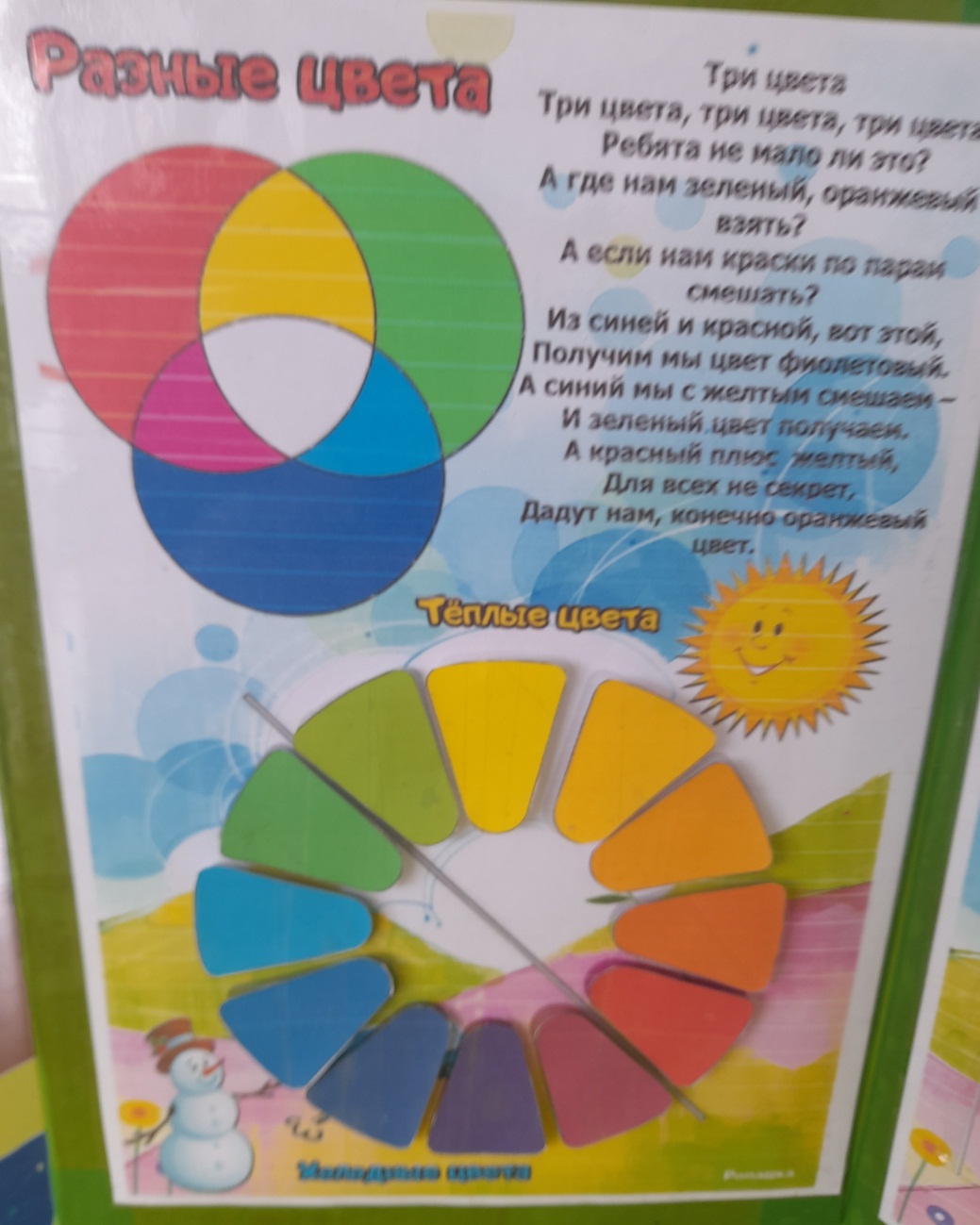 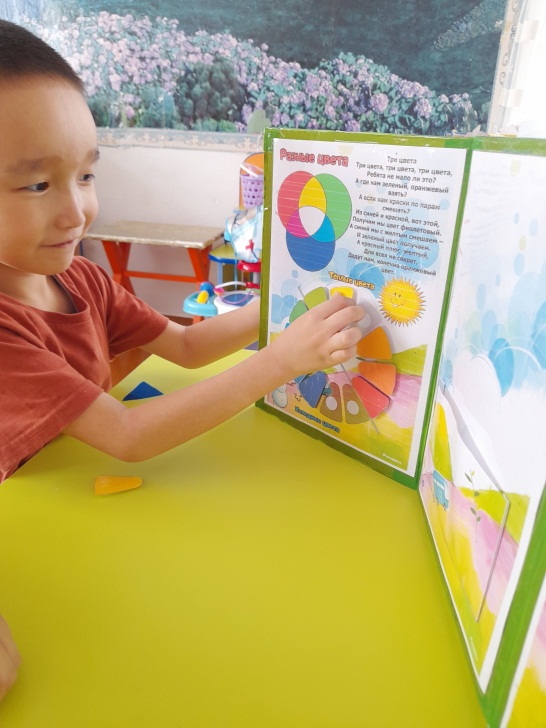 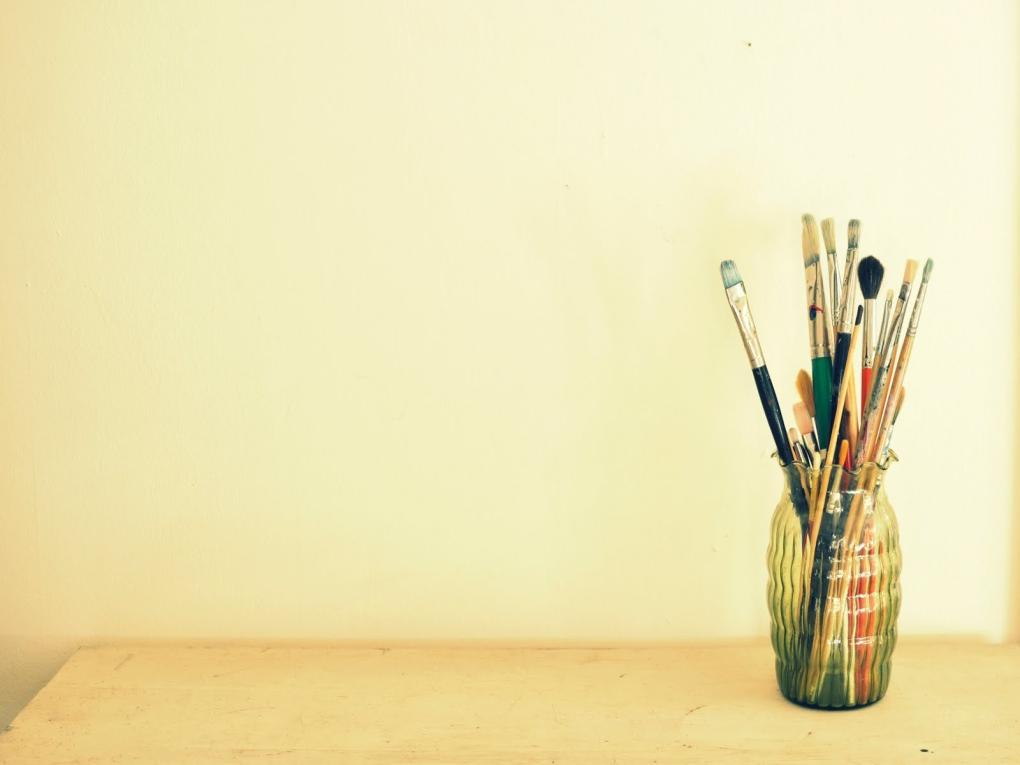 На каждой грани  есть кармашки с карточками в которых имеются  наборы картинок для демонстрации.
Нарисуй 
по точкам
Учимся 
рисовать
Загадки 
про цвета
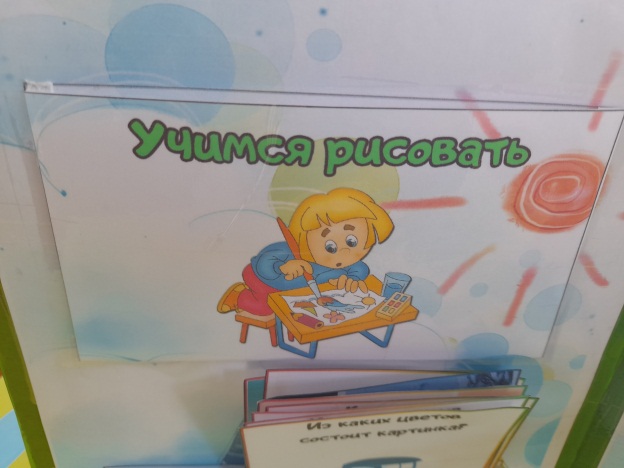 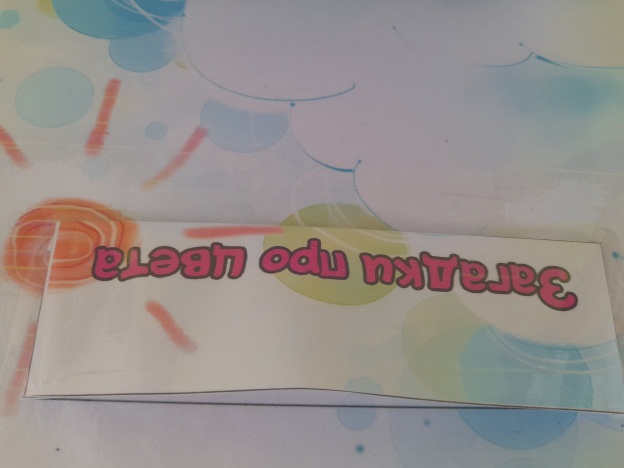 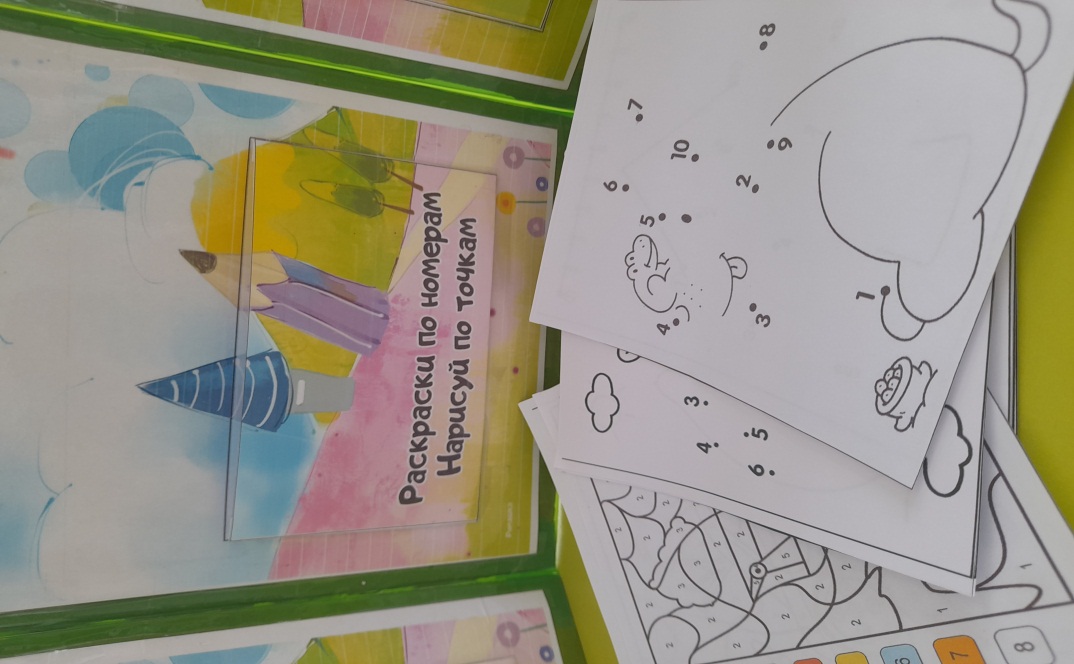 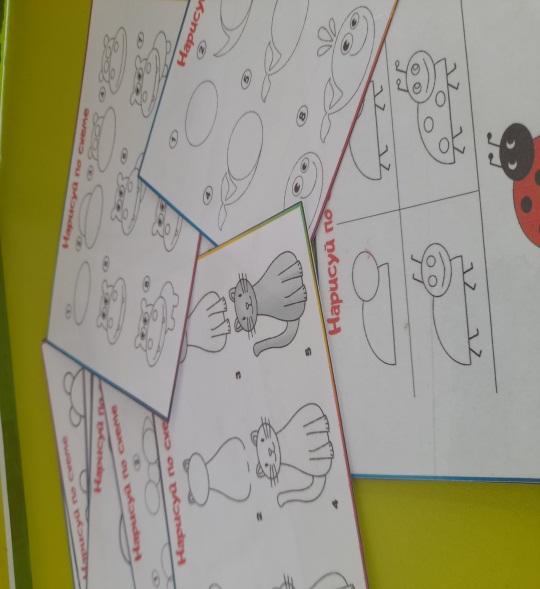 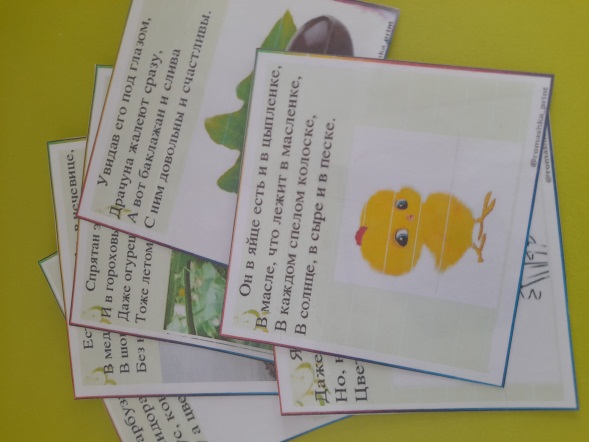 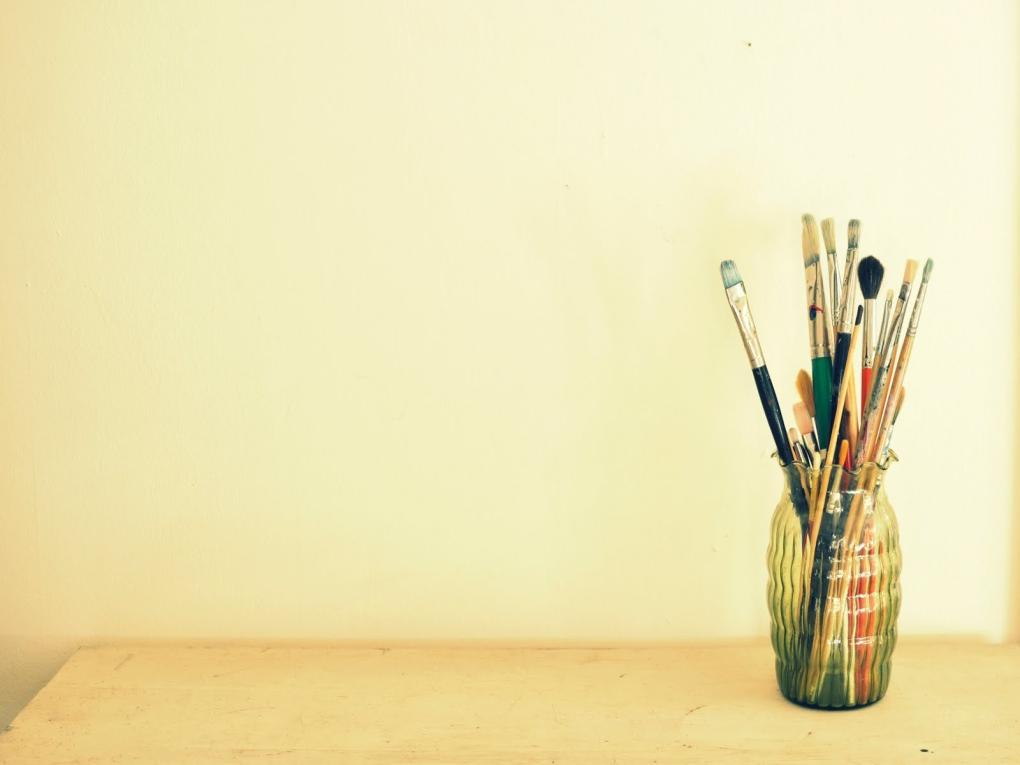 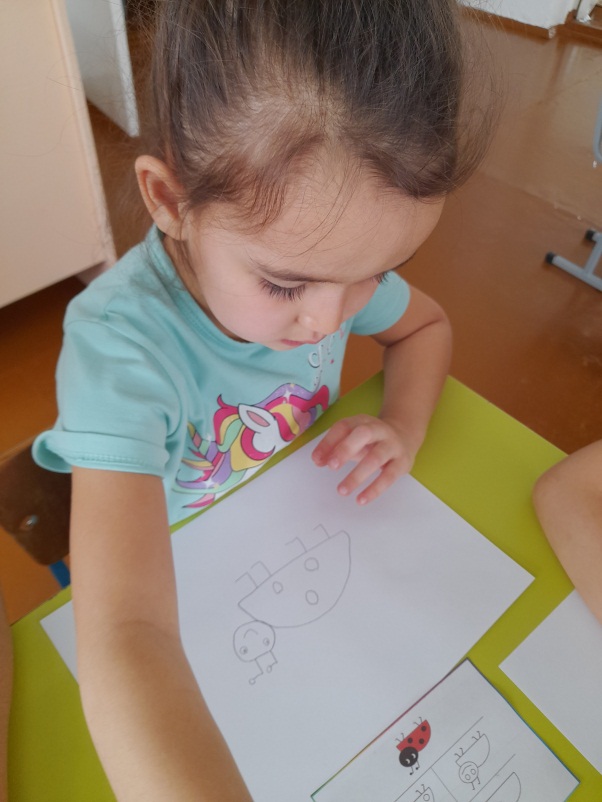 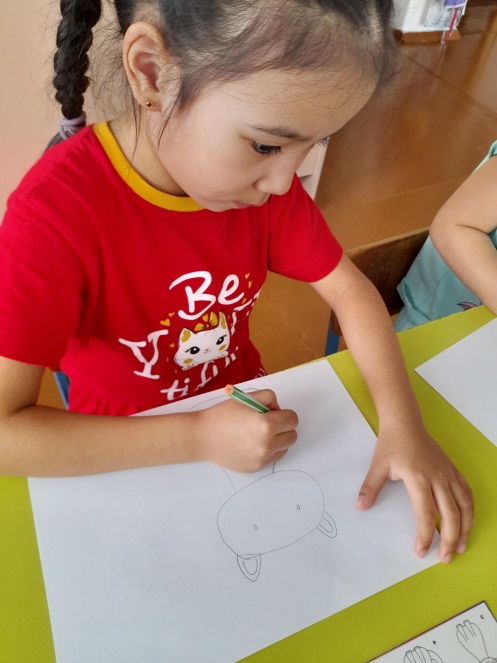 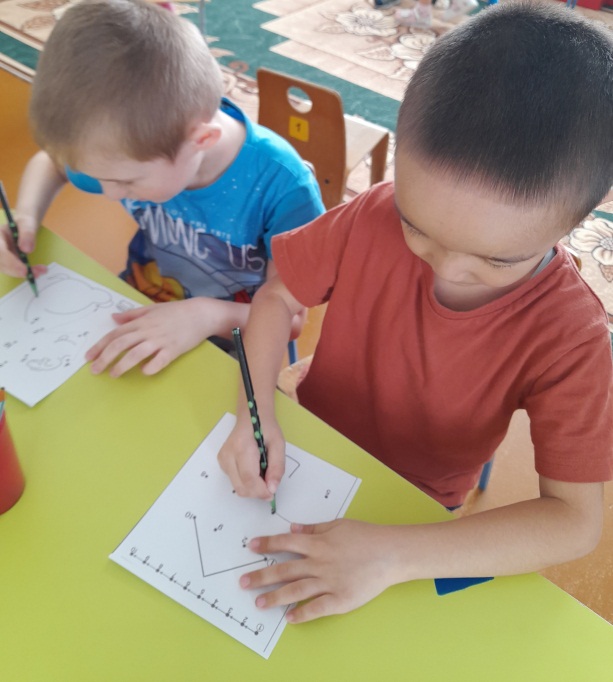 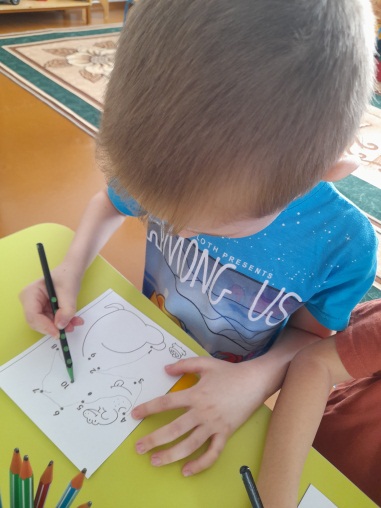 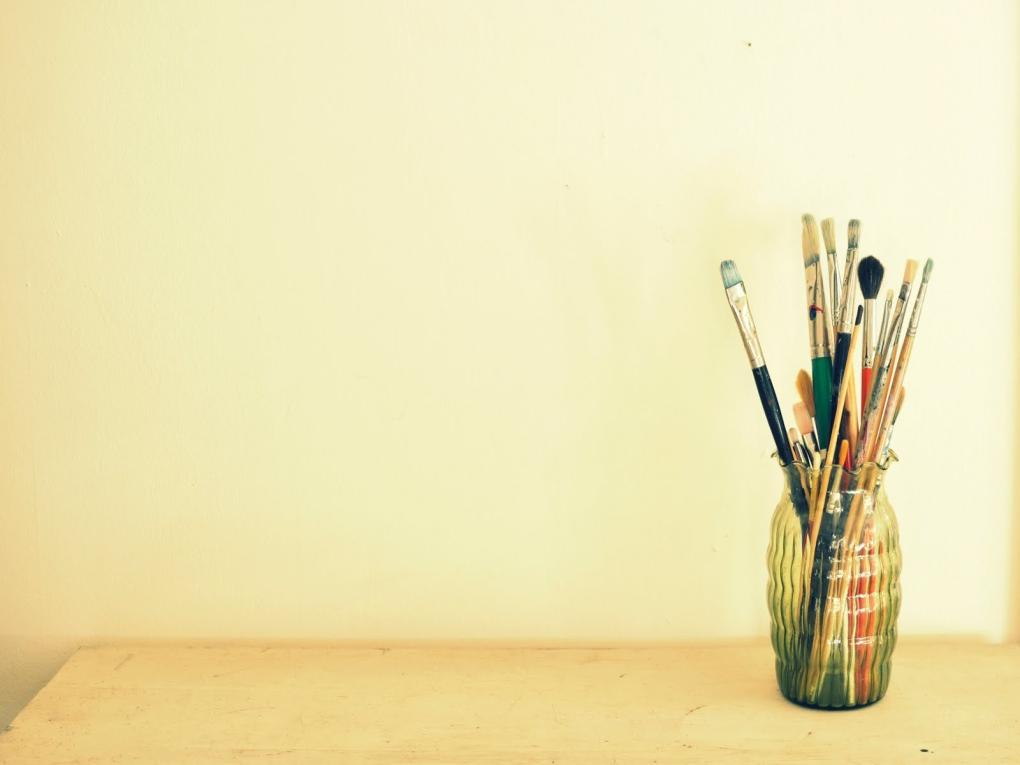 Игра «Смешиваем цвета»
Расширить знания цветовой гаммы путем введения новых оттенков
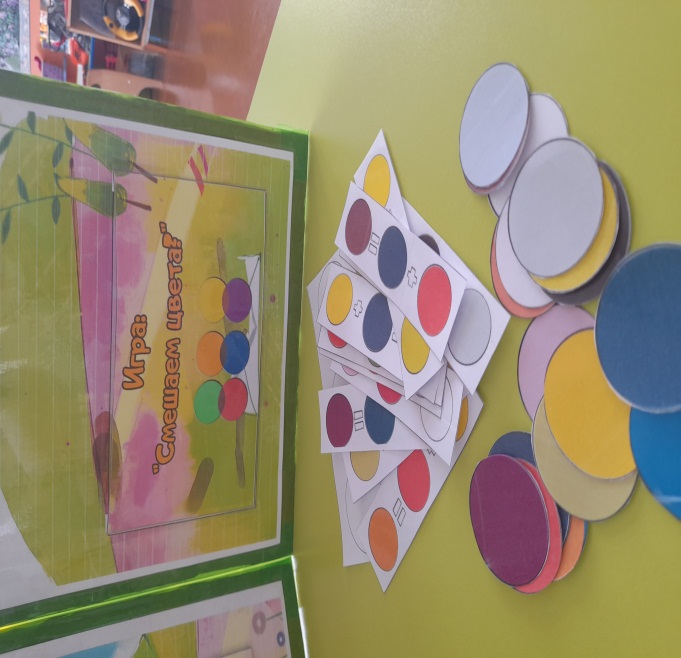 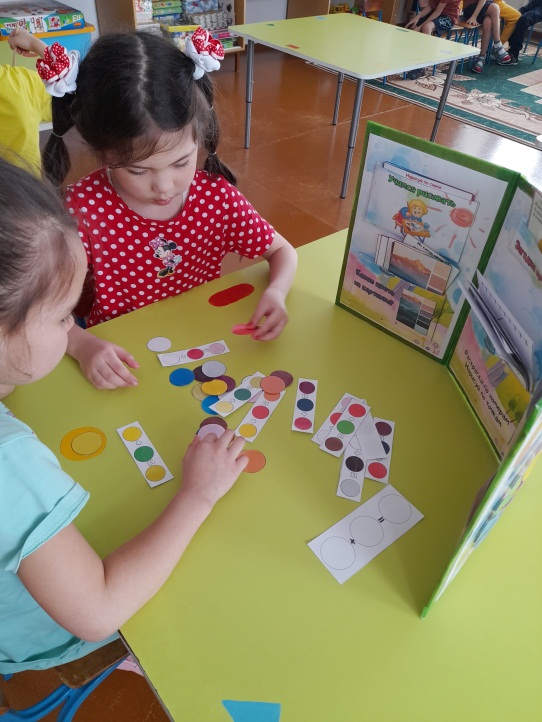 Закрепление представления детей о цветовом многообразии.
Развивать чувственно-эмоциональное восприятие окружающего мира; развивать творчество и воображение.
Игра состоит из карточек и комплекта кружков.
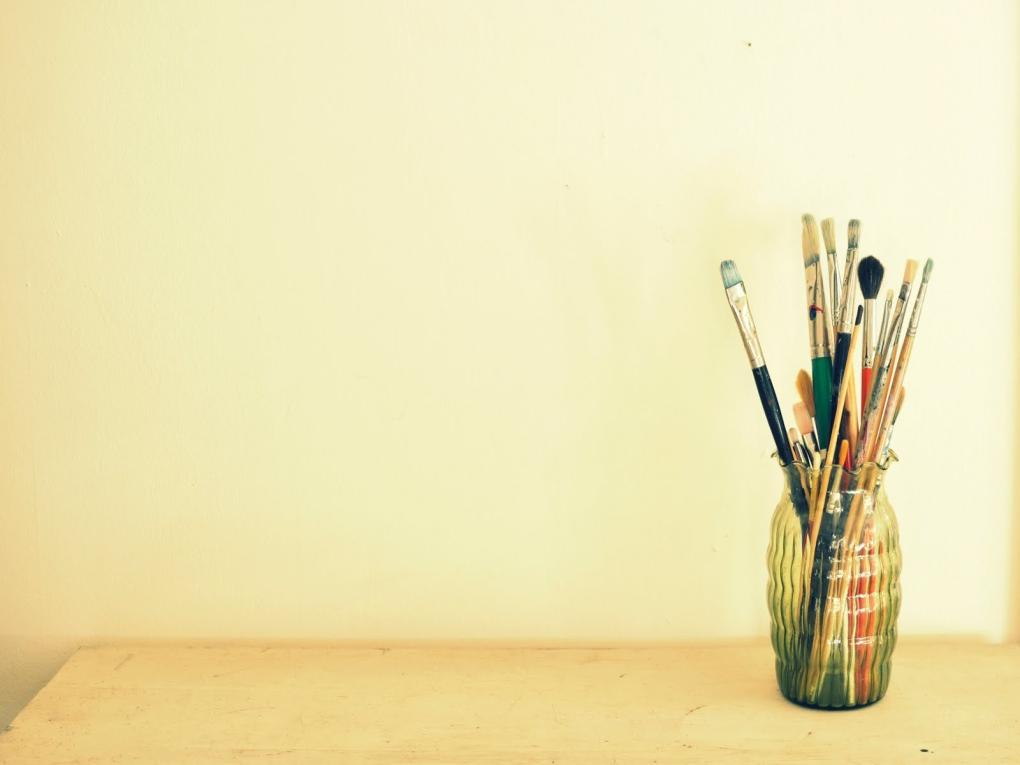 Игра «Какие цвета на картинке»
Цель: Упражнять детей в умении идентифицировать цвета в картинке. Игровой материал: цветная картинка,  карточки с разными цветами. Ход игры: ребенку предлагается цветная картинка и набор цветных карточек, ему необходимо выставить карточки с теми цветами, которые присутствуют в аппликации.
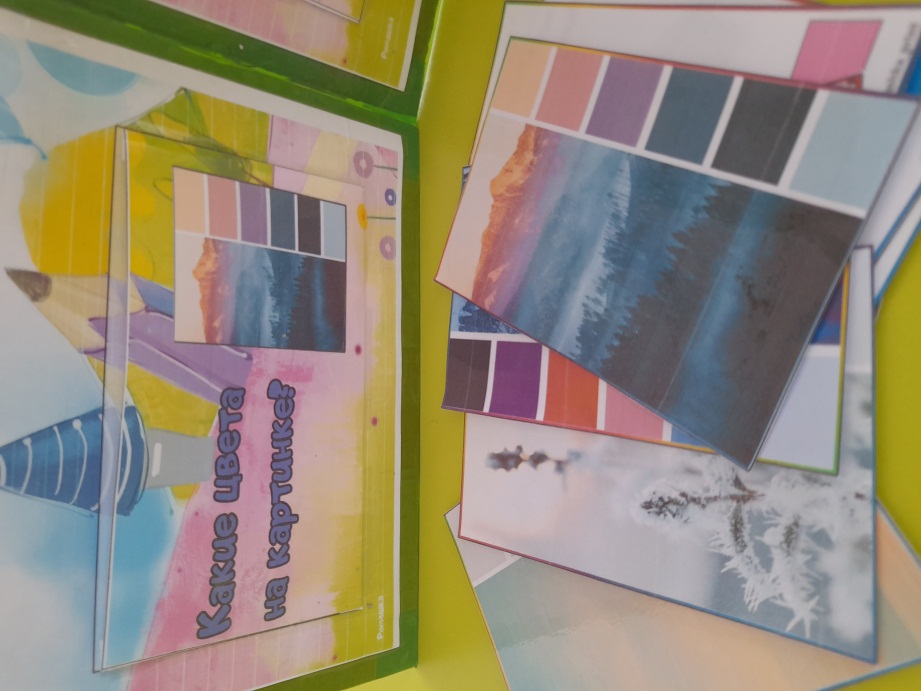 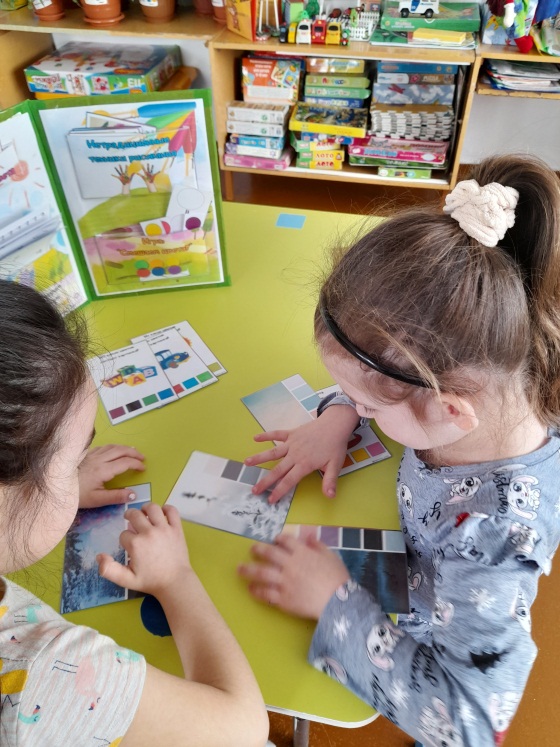 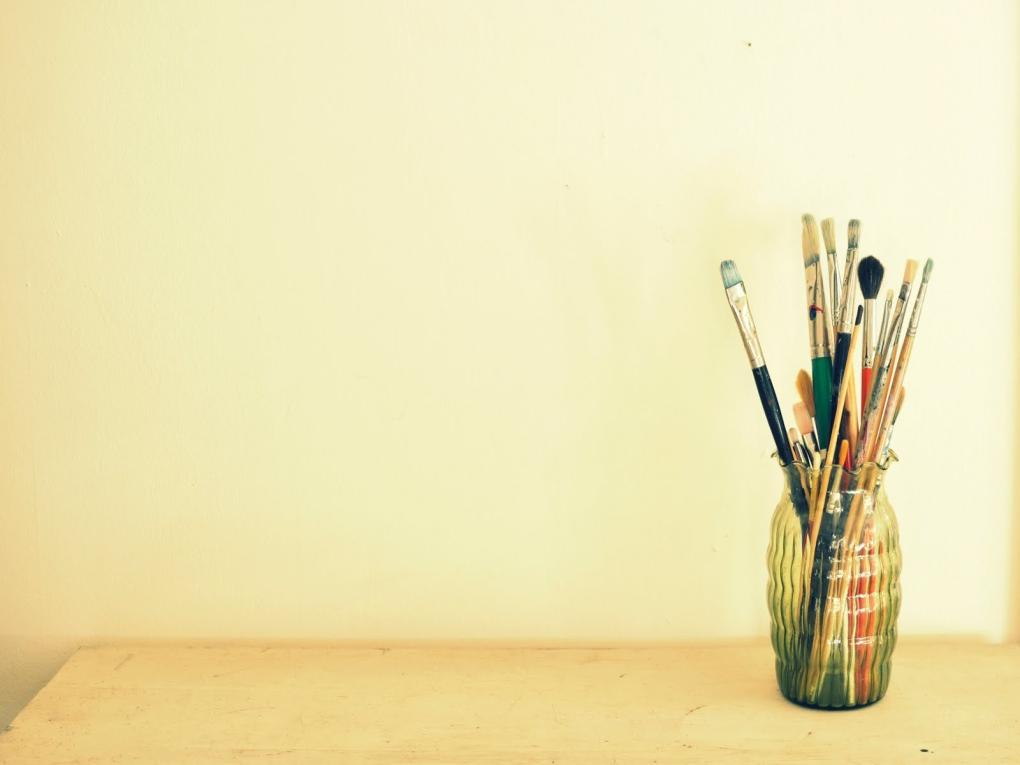 Игра «Раскрась радугу цветами»
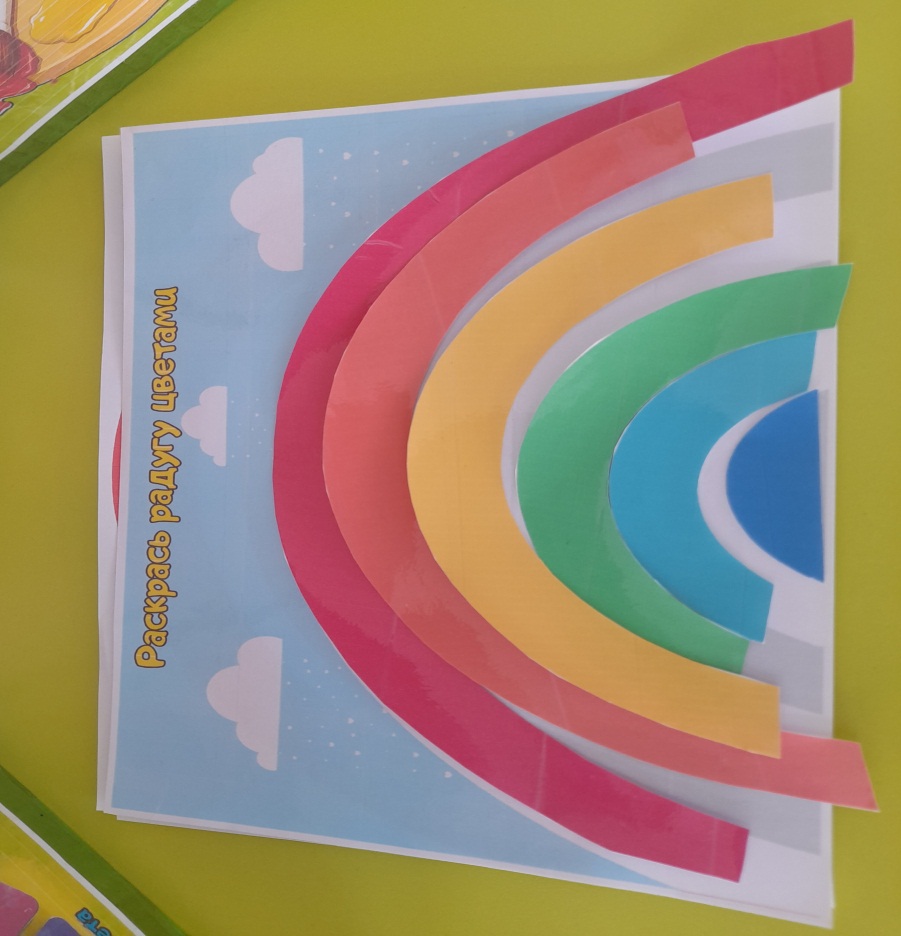 Цель: Развитие чувства цвета.
 Воспитание эстетического отношения к природе.
Задачи:
 Продолжить учить детей самостоятельности, творчески отражать свое представление о красивых природных явлениях разными изобразительно-выразительными средствами.
 Вызвать интерес к изображению радуги.
 Дать элементарные сведения по цветоведению.
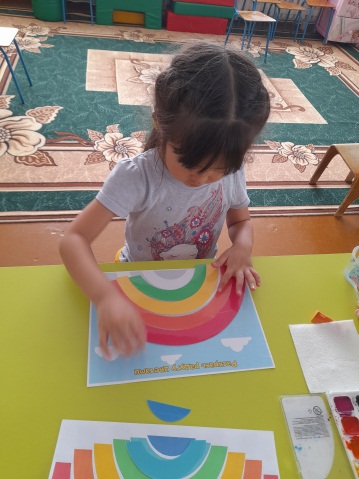 Картинка радуги    и   картинки   с   отдельными частями . Можно составить радугу из отдельных частей или нарисовать самостоятельно.
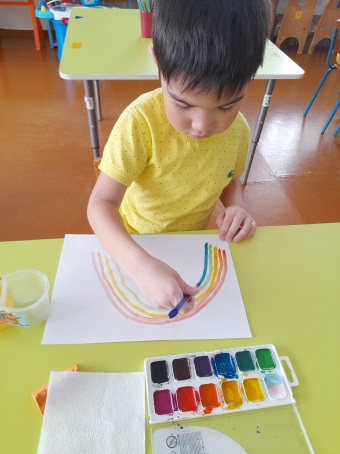 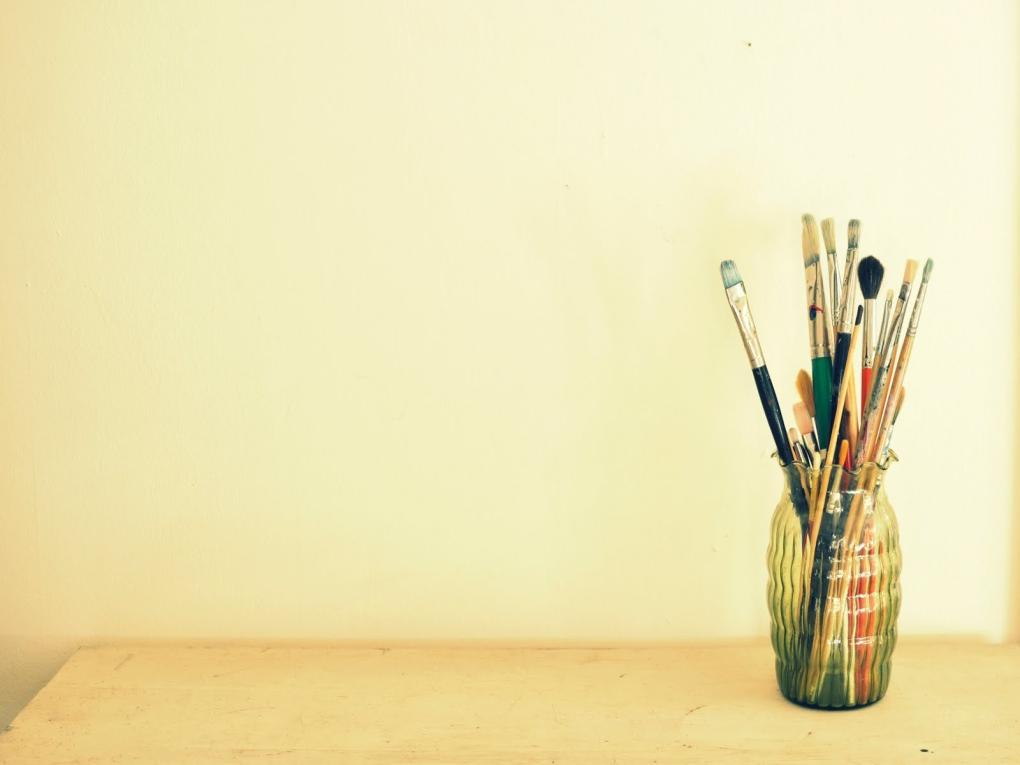 Нетрадиционные техники рисования
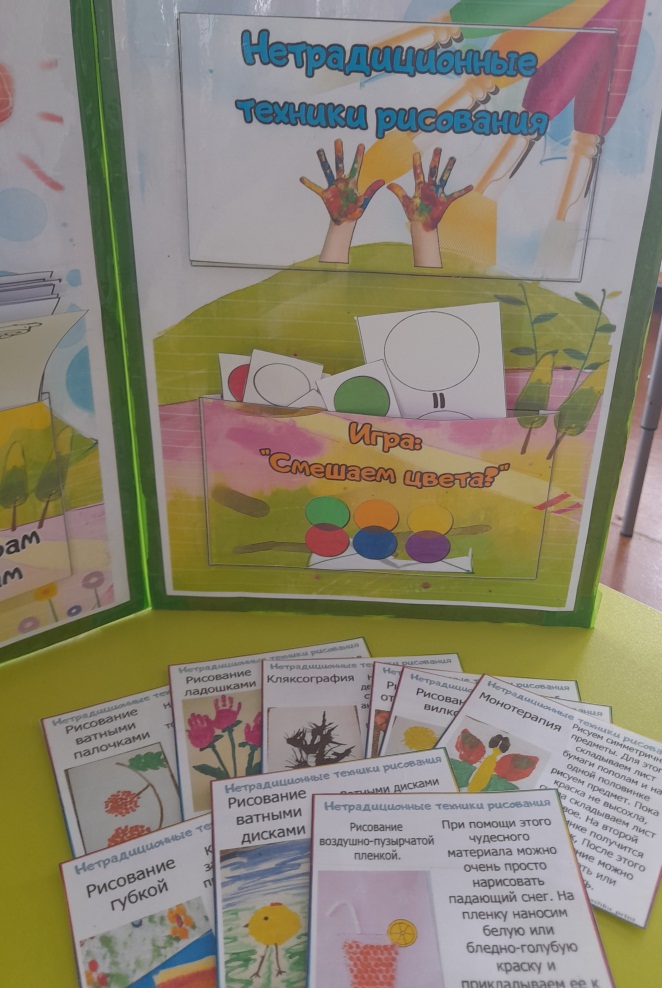 Цель:
 Развитие художественно – творческих способностей детей дошкольного возраста через использование нетрадиционных техник рисования.
Задачи:
- познакомить с приемами нетрадиционных техник рисования и способами изображения с использованием различных материалов.
- развивать художественно – творческие способности детей.
- создать условия для свободного экспериментирования с нетрадиционными художественными материалами и инструментами.
- приумножать опыт творческой деятельности, формировать культуру творческой личности (самовыражение ребёнка).
-развивать цветовосприятие и зрительно – двигательную координацию, чувство композиции и колорита.
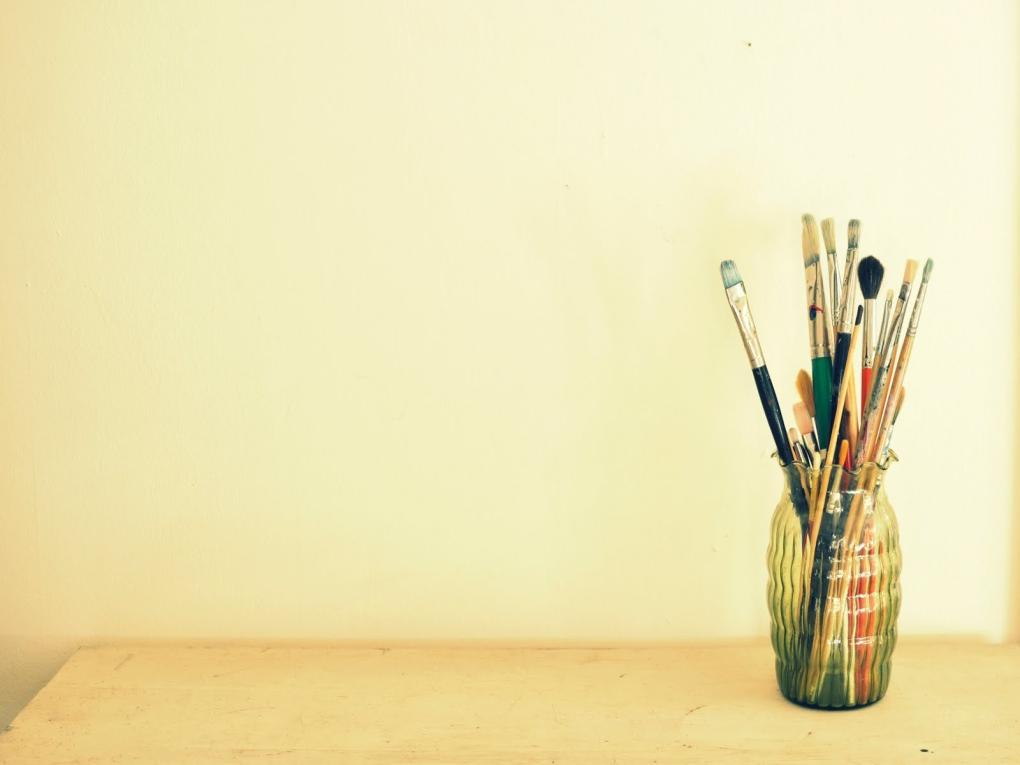 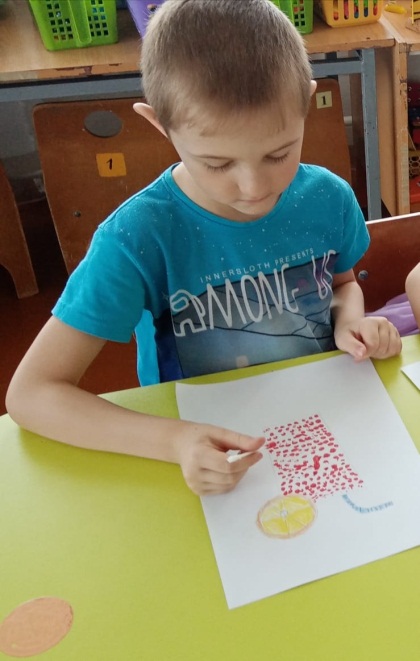 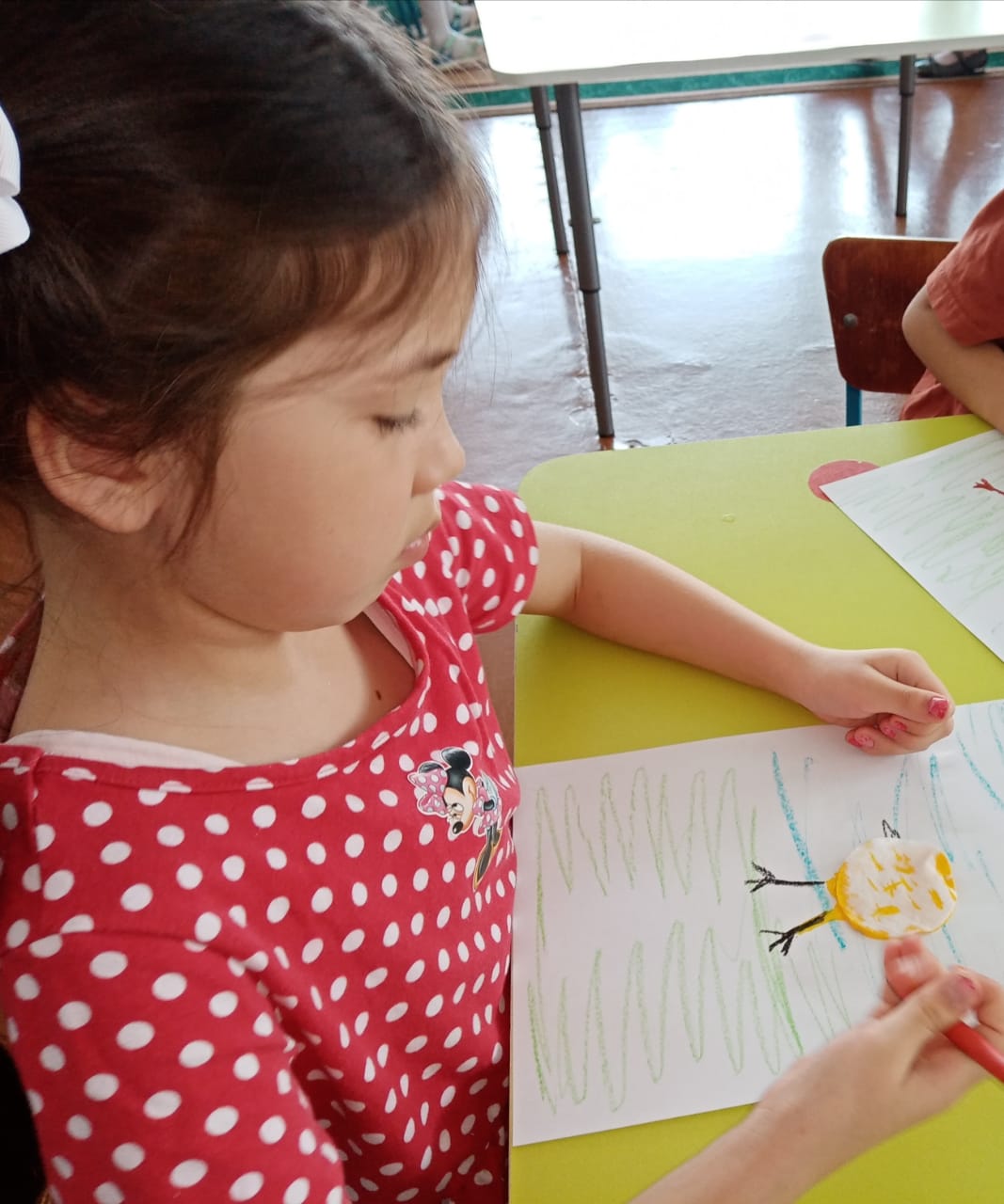 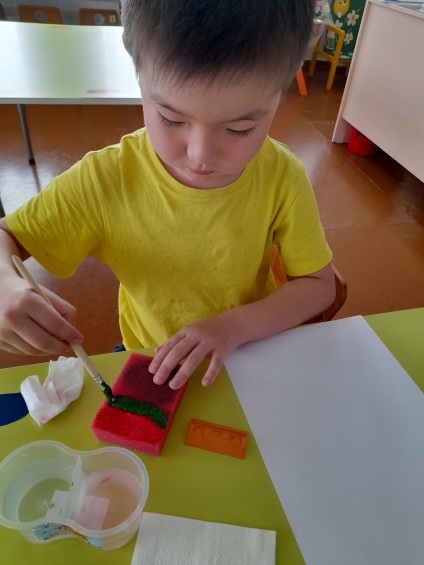 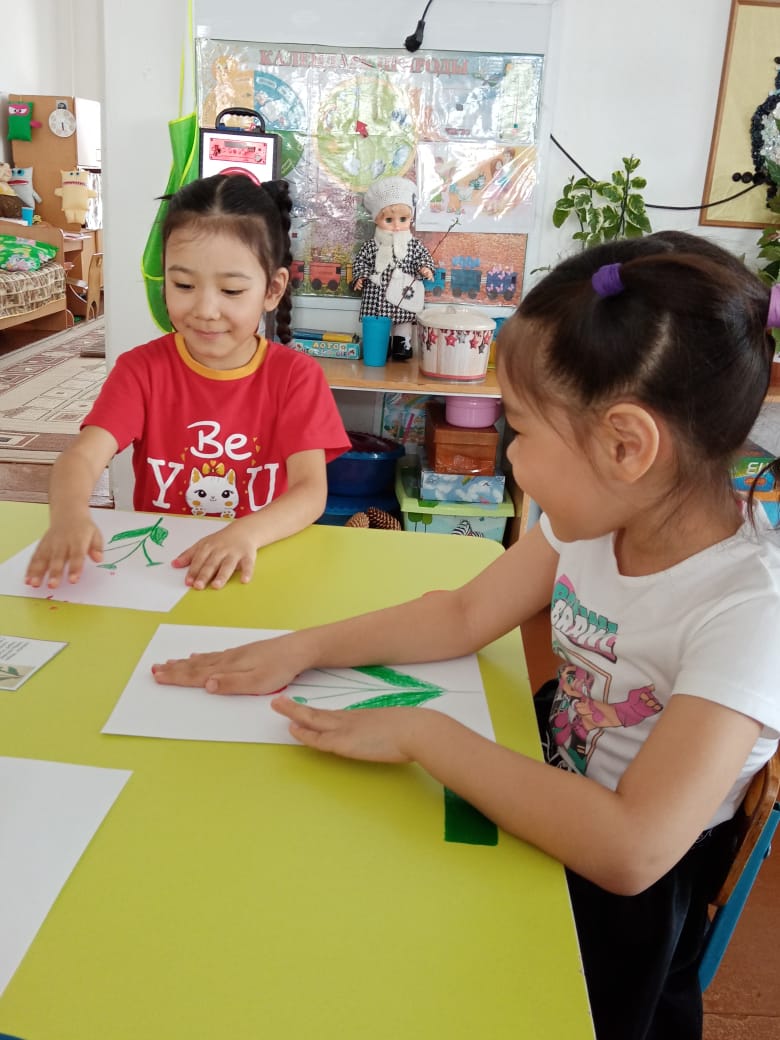 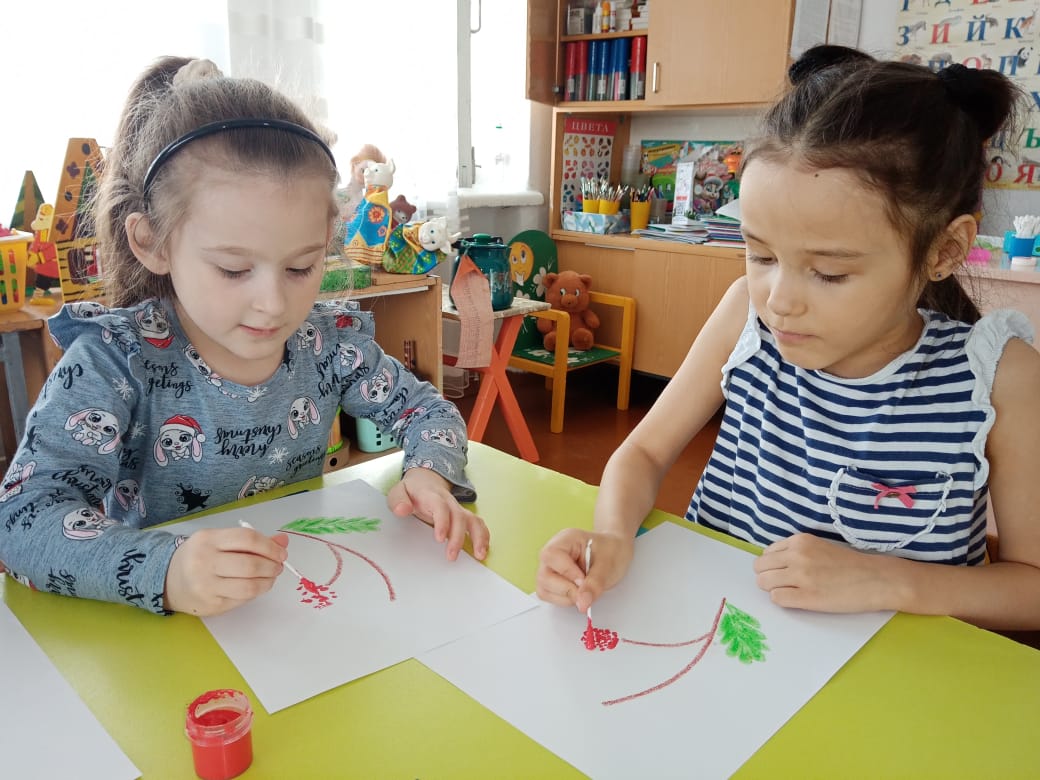 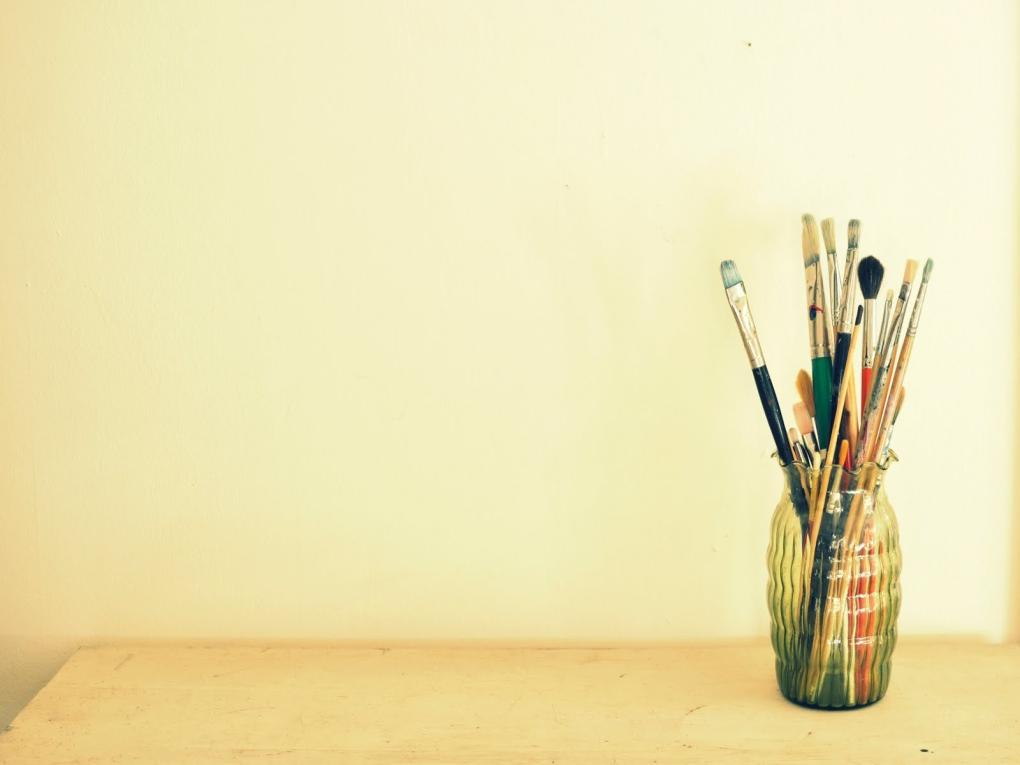 В результате работы с данным дидактическим пособием дети умеют применять в художественно—творческой деятельности приобретенные знания, с увлечением занимаются самостоятельной творческой деятельностью;  развивается творческое воображение, чувство цвета, формируется художественный вкус.

 Лэпбук «Красочные цвета» очень интересный и многофункциональный.  
Очень нравиться детям.
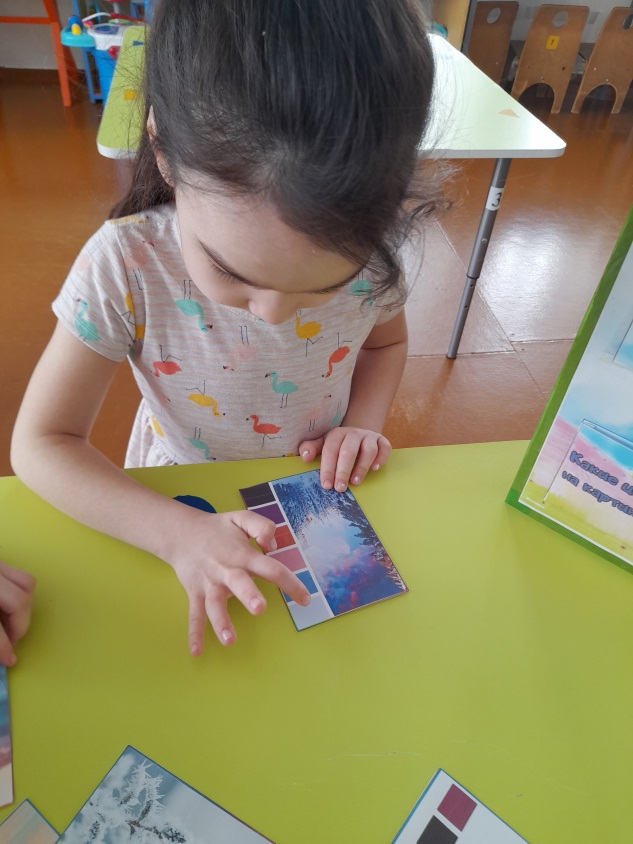